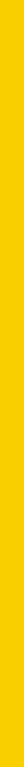 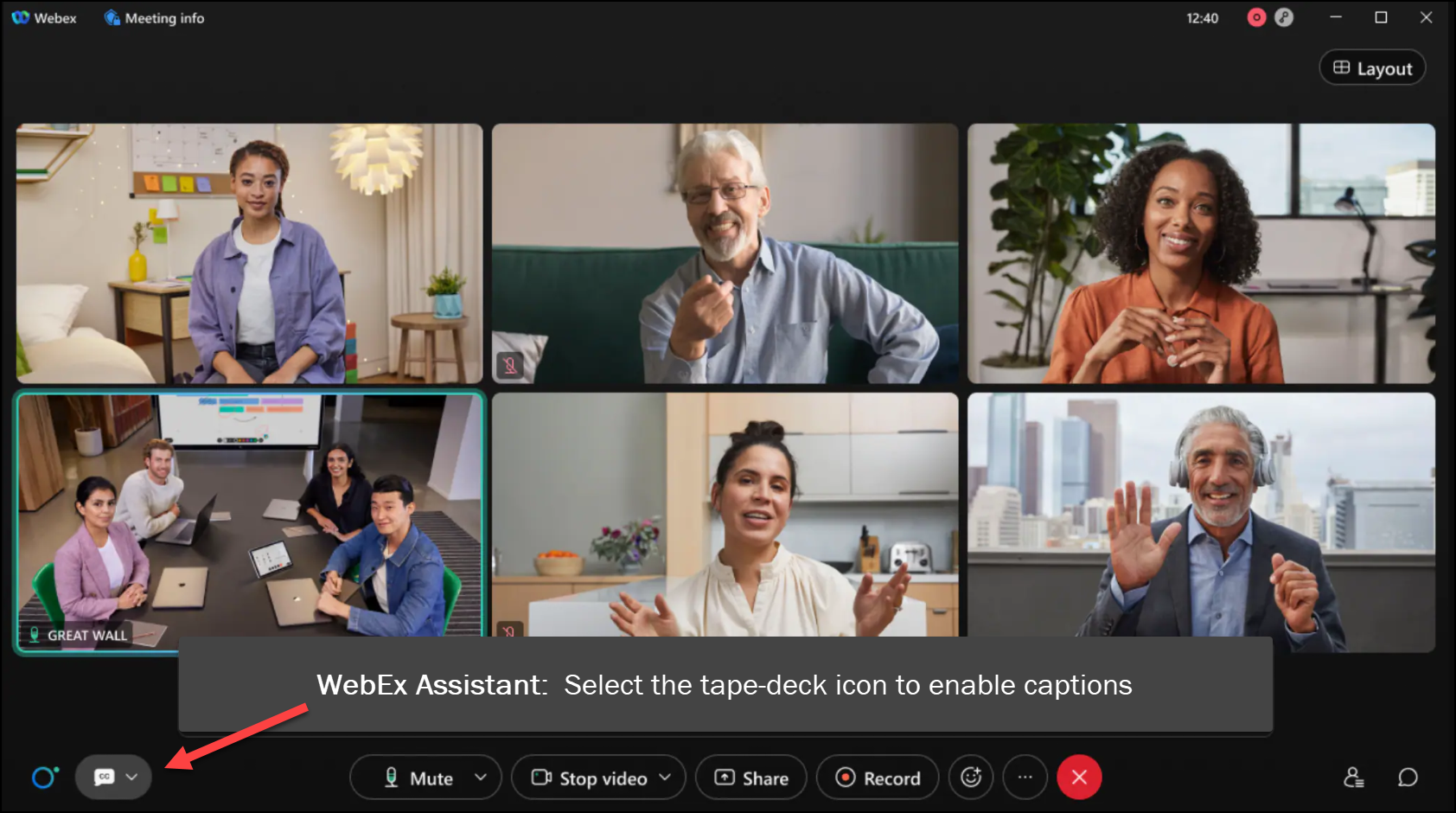 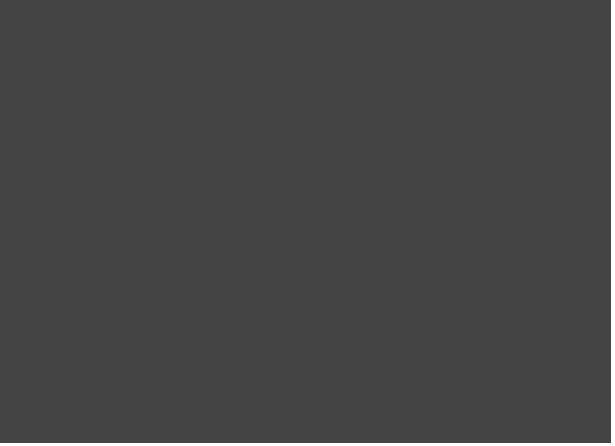 MEETING
RECORDING
NOTICE
The law requires consent prior to recording a person’s participation in an event. Your participation in this video conference (training) equals consent to be recorded, as required by law.
 
If you do not consent to being recorded but choose to participate, please turn your camera off and use the chat feature to interact with the other participants.
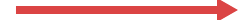 Intermediate loan processing:  loan exit counseling processing
Kelly Forsberg
ctcLink Functional Trainer | Financial Aid
February 2025
Objectives
After completing this training, you should be able to:
Understand the difference between the emailed Loan Exit Counseling notification and the paper print out Loan Exit Packet options
Understand how to work email bounces using Communication Management
Understand how to test Loan Exit communications before sending them through Communication Generation
Understand how to print batch Loan Exit Packets using Communication Generation
EMAILED VS. PRINT-OUT 
EXIT COUNSELING NOTIFICATIONS
Communication generation
SELECTION PARAMETERS: E-mail
Navigation:  Campus Community > Communications > Communication Generation >> Selection Parameters
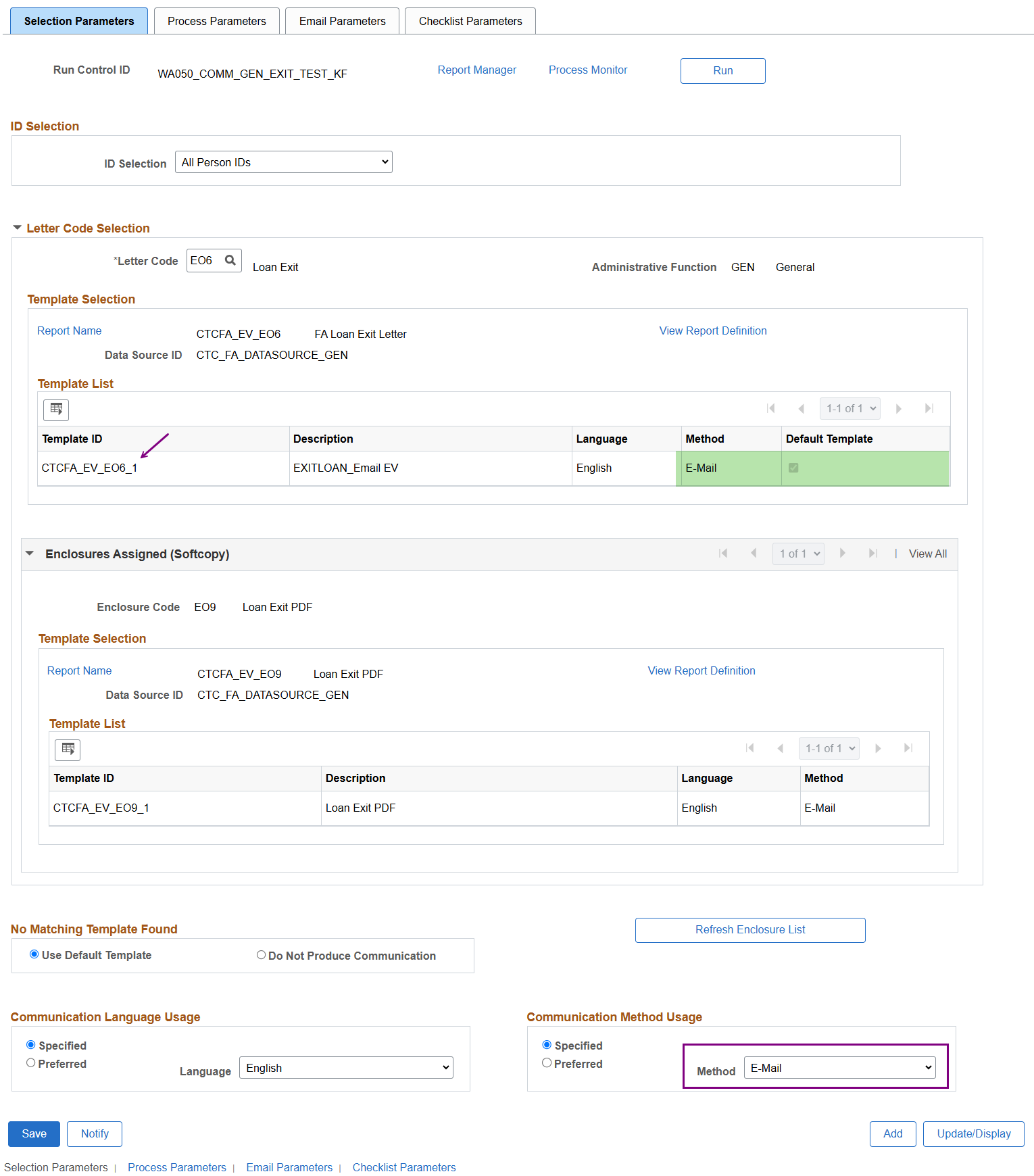 Note the Enclosure Code is for a PDF, but the Communication Method Usage and the Default Template are Specified to
E-Mail
Communication generation
SELECTION PARAMETERS: Letter
Navigation:  Campus Community > Communications > Communication Generation >> Selection Parameters
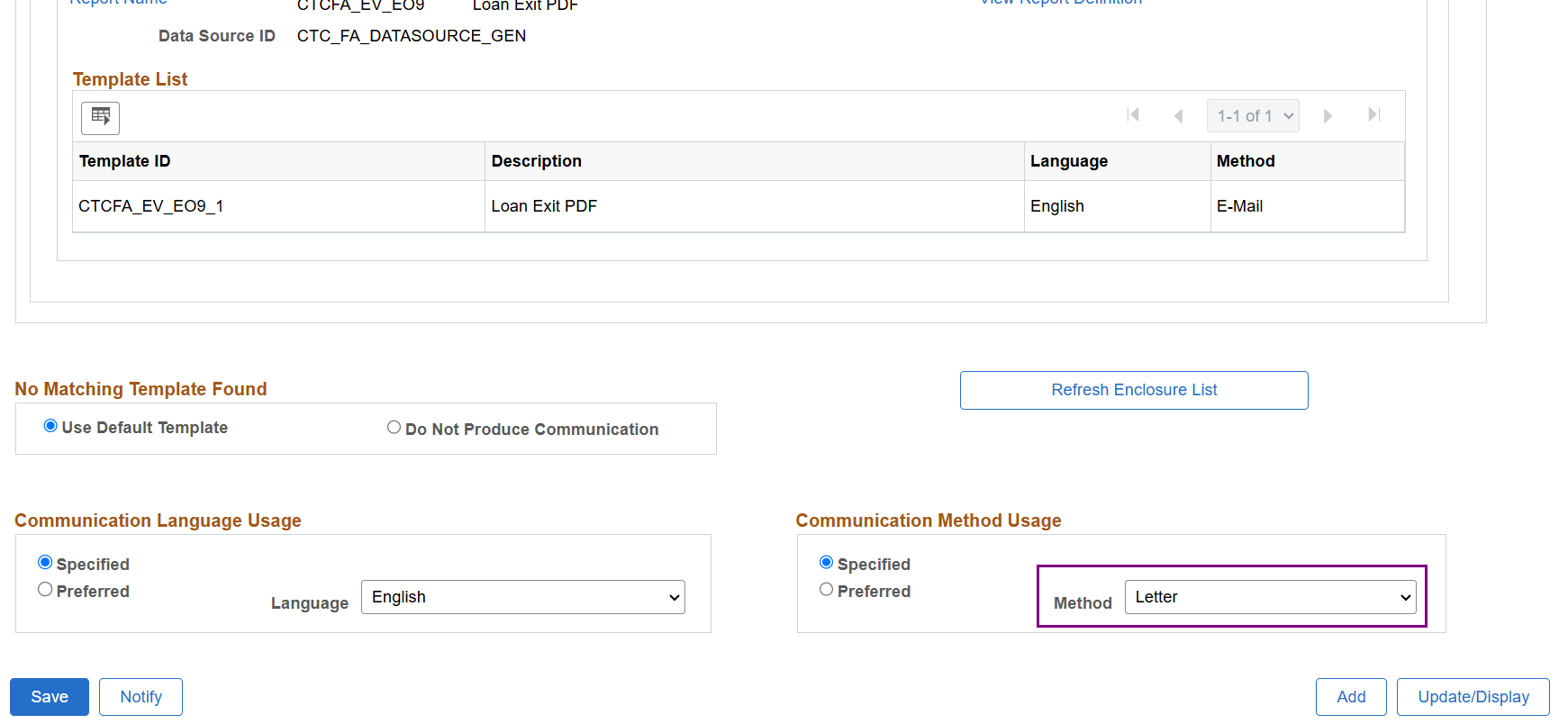 Note, your institution’s Letter Code for the Loan Exit Packet and/or PDF may be different than the emailed Loan Exit Notification
DEMONSTRATION
WORKING EMAIL BOUNCES/
TRACKING UNDELIVERED COMMUNICATIONS
Working email bounces
COMMUNICATION MANAGEMENT
Navigation:  Campus Community > Communications > Person Communications > Communication Management
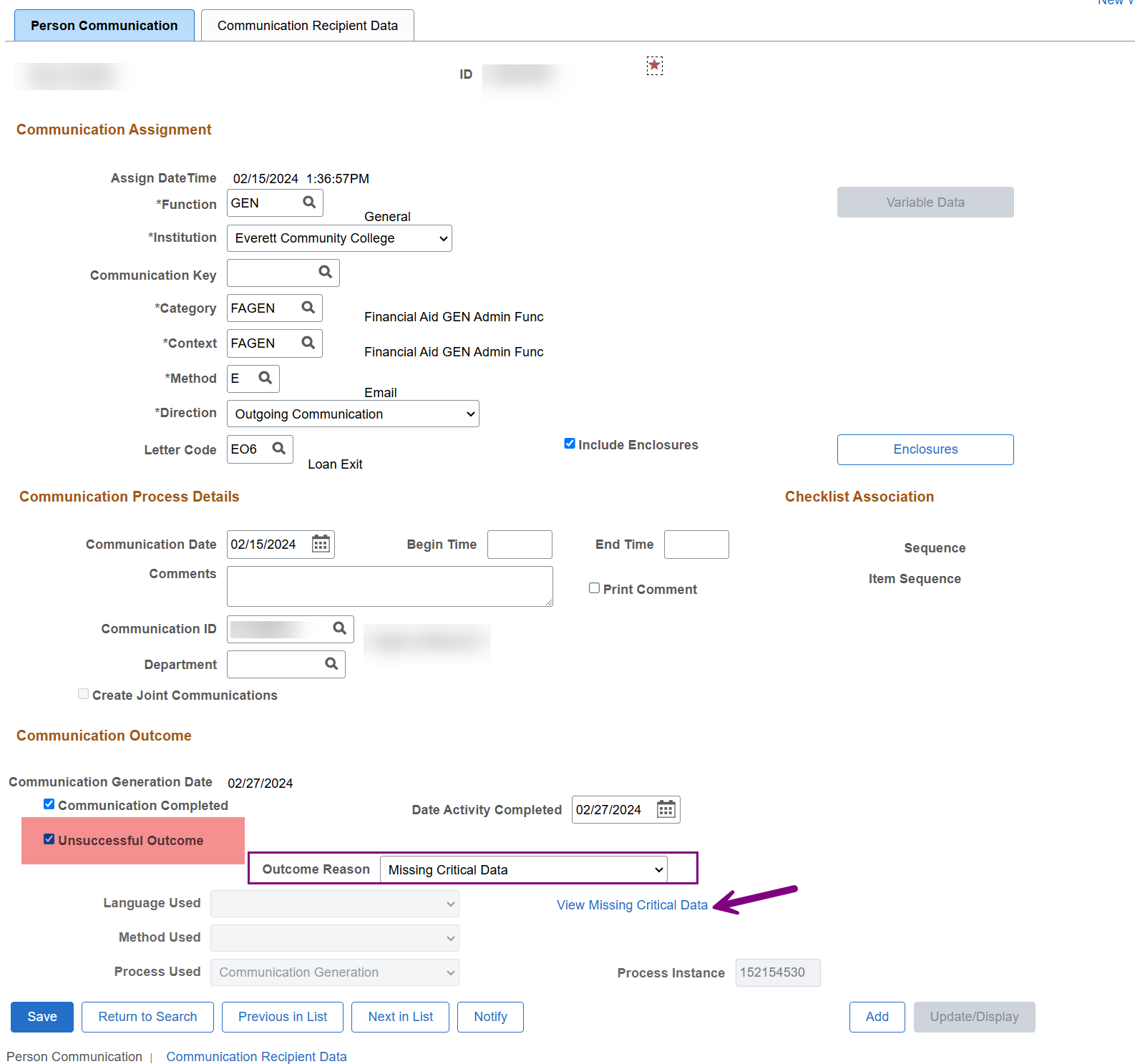 In Communication Management, review the Communication Outcome:

‘Missing Critical Data’

Select the View Missing Critical Data link
Working email bounces
COMMUNICATION MANAGEMENT CONT’D
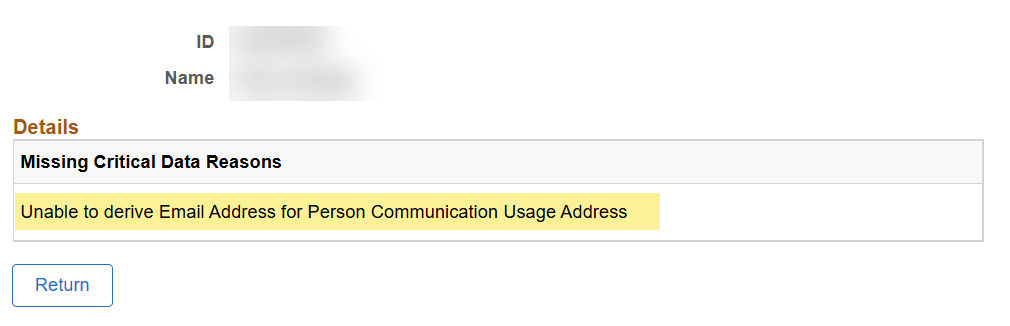 Navigation:  Campus Community > Student Services Center (Student)
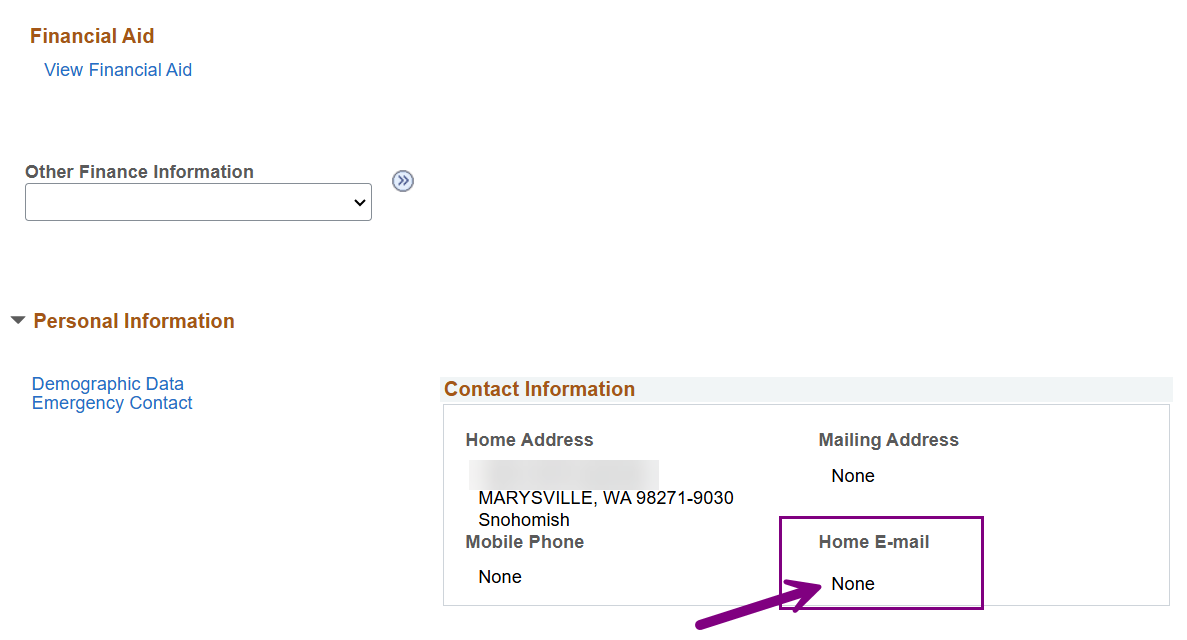 The student’s email is missing from Student Center and needs to be added for Loan Exits to be emailed successfully
Tracking undelivered comms
QUERY
CTC_FA_INCOM_COMM_STDNT_LIST
Navigation:  Reporting Tools > Query > Query Viewer
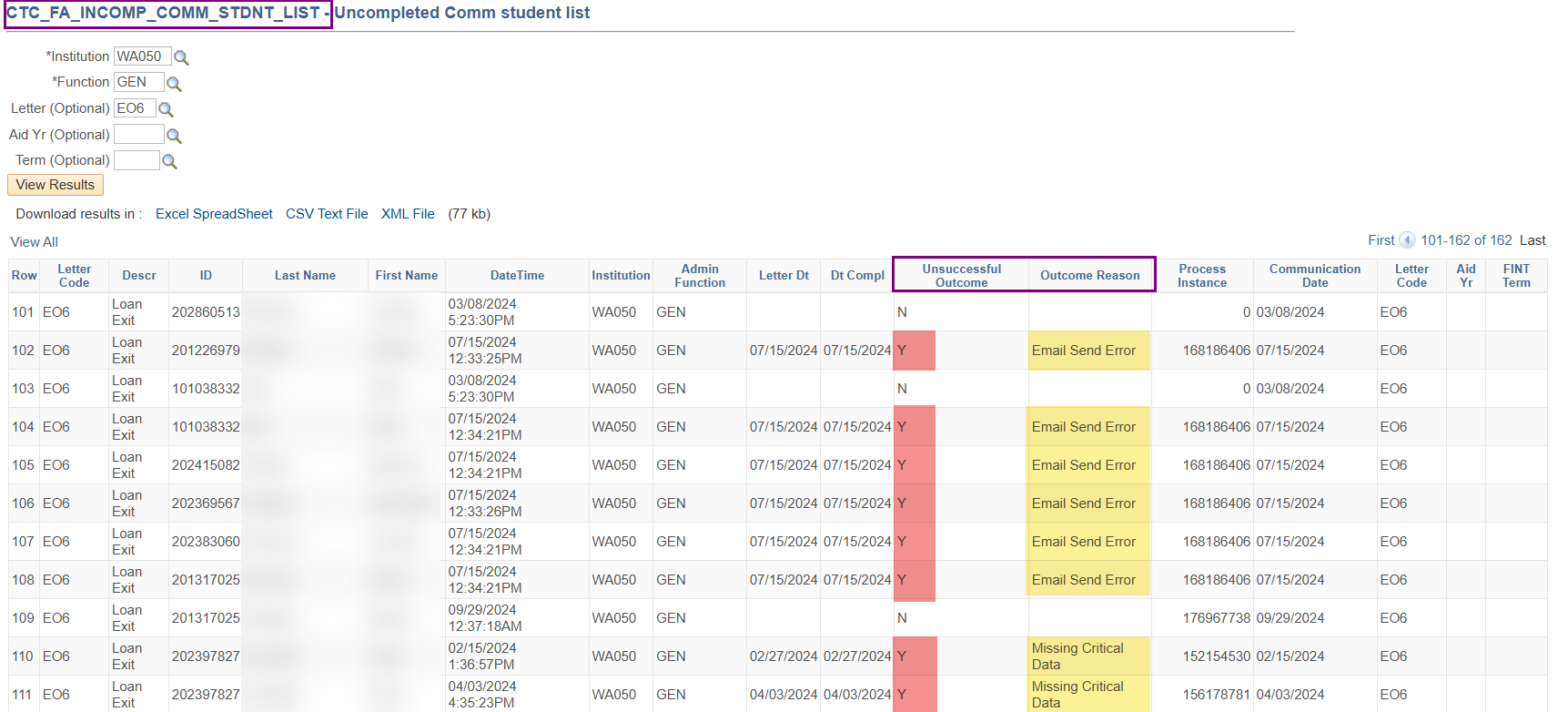 Finds students with an Unsuccessful Outcome and lists Outcome Reason why Comm was not able to be sent to student
Tracking undelivered comms
QUERY
CTC_DAILY_COMMUNICATION_LIST
Navigation:  Reporting Tools > Query > Query Viewer
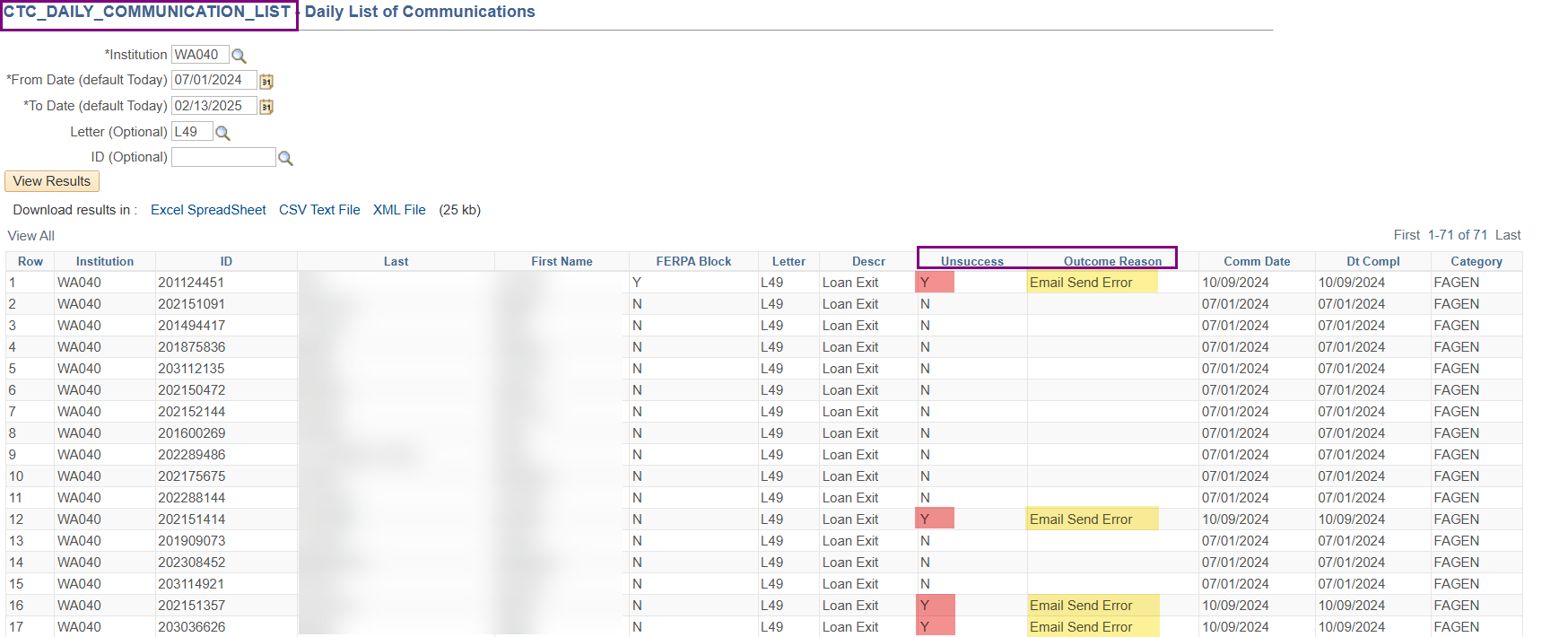 You can run this daily or as often as you run Loan Exits.  Find your unsuccessful runs and outcome reasons
DEMONSTRATION
TESTING COMMUNICATIONS 
BEFORE SENDING
Testing communications before send
PROCESS PARAMETERS >> ONLINE PREVIEW
Navigation:  Communications > Communication Generation >> Process Parameters
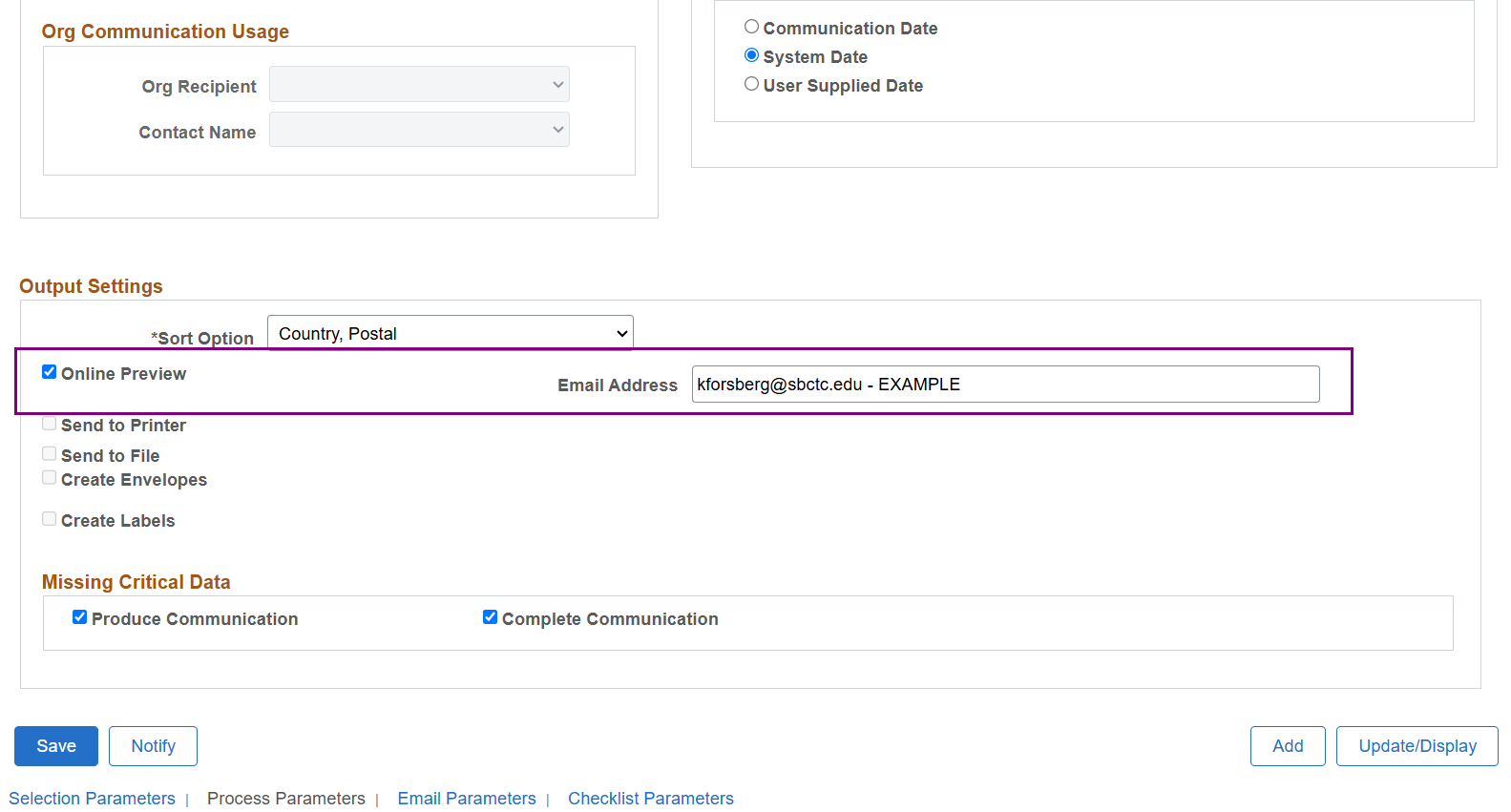 You can send the batch to yourself or someone else in your office to review what the output will look like before sending out to students
DEMONSTRATION
PRINTING BATCH 
LOAN EXIT COMMUNICATIONS 
USING COMM GEN
Printing batch loan exit comms
SELECTION PARAMETERS >> METHOD USAGE
Navigation:  Communications > Communication Generation >> Selection Parameters
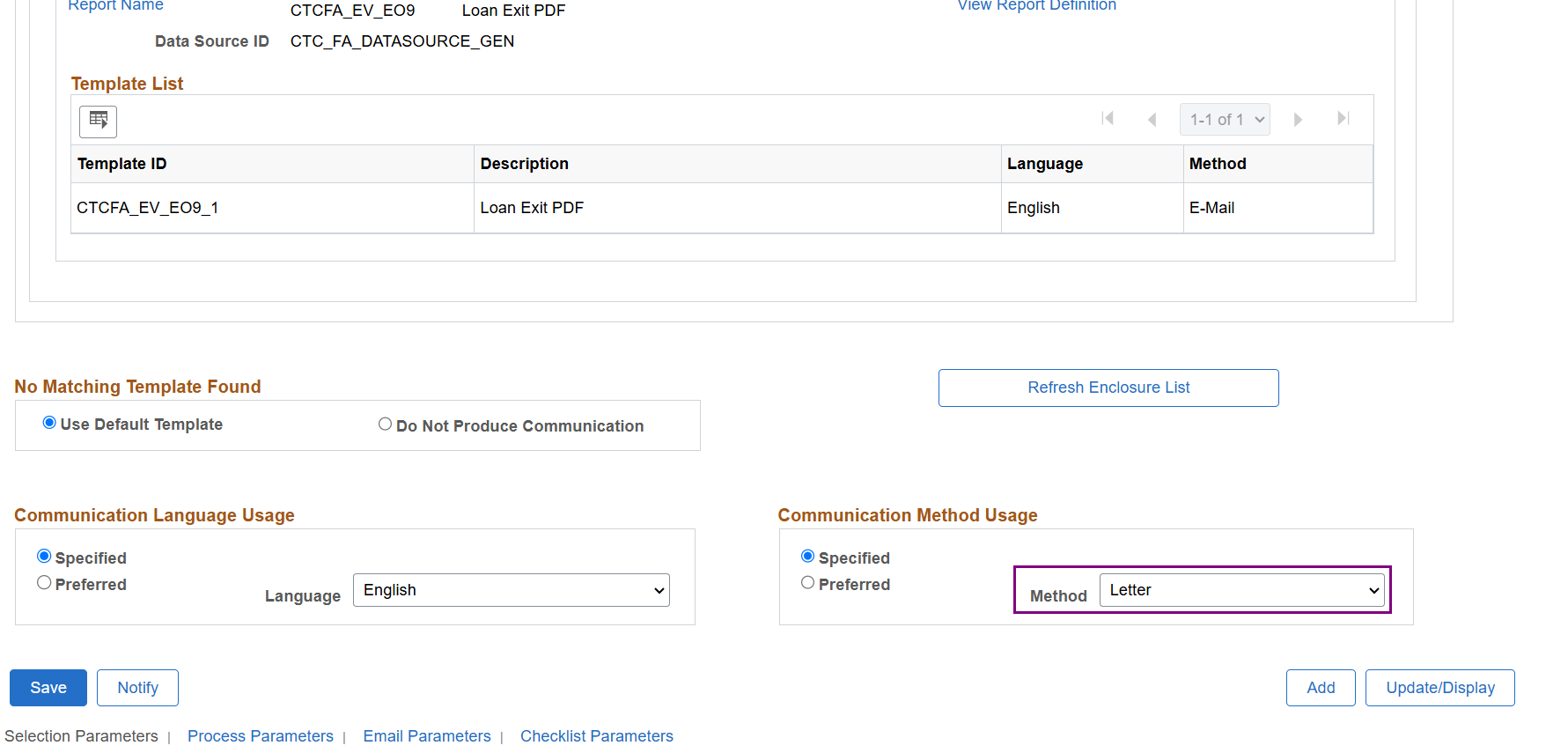 Set the Method to Letter
Printing batch loan exit comms cont’d
PROCESS PARAMETERS >> OUTPUT SETTINGS
Navigation:  Communications > Communication Generation >> Process Parameters
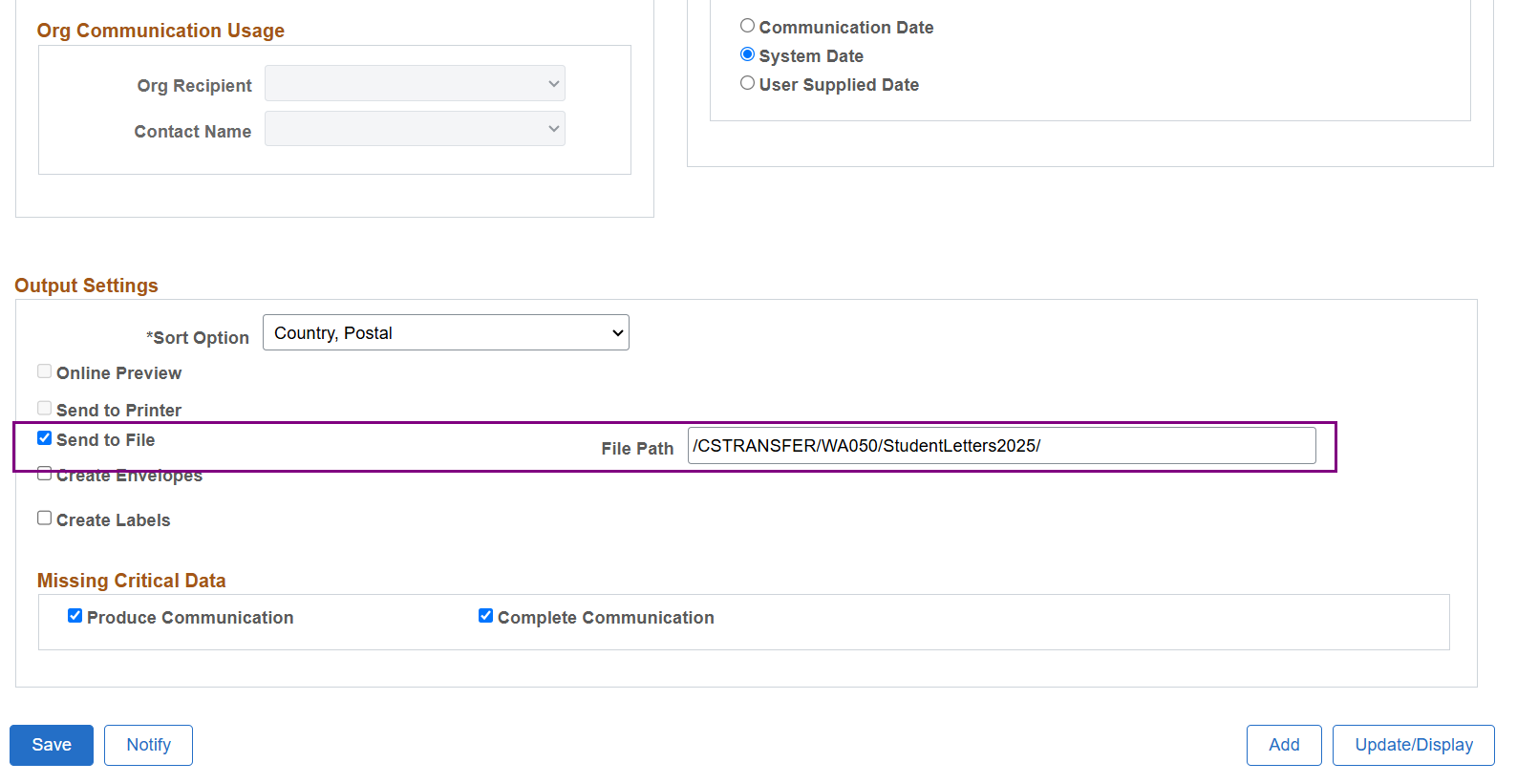 Set the Output Settings to ‘Send to File’ with the file path from the Upload/Download page.  Next, Download the file at the Upload/Download page.
DEMONSTRATION
Outcomes
At training completion, you should be able to:
Understand the difference between the emailed Loan Exit Counseling notification and the paper print out Loan Exit Packet options
Understand how to work email bounces using Communication Management
Understand how to test Loan Exit communications before sending them through Communication Generation
Understand how to print batch Loan Exit Packets using Communication Generation
Congratulations!
Intermediate Loan Processing - Loan Exit Counseling Processing Training Complete! 
Please review the videos and additional resources in the ctcLink Reference Center as your progress through the steps
Thank you for your participation today!